collaborazione
ESPERIMENTO KM3 2021
obiettivo
Risultati 2020:
Pesantemente rallentati dall’emergenza COVID
Previste deployment di una Junction |Box provvisoria e 5 DU 
obiettivi/milestone 2021:
Completamento e deployment di 3 JB
Completamento e deploymente di 18 DU
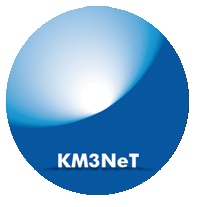 ESPERIMENTO KM3 2021
Anagrafica e richieste
FTE: Agnese Martini 10%+20%ESCAPE2020, resp. loc), Vitalaino Chiarella 30%
Attività a carico LNF: 
Analisi
Gestione software e GRID
turni 
Richieste CSNII 2021: missioni 6 ke per 2 collaboration meetings (6gg+viaggio)x2 1istitution board (2gg+viaggio), 1 turno Capopassero (8gg+viaggio)
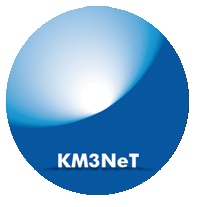